EC 185
Impact of Development Projects
Spillovers and Linkages
Spillovers
Spending that arises as a result of the increased economic activity that arises from a development project
Can be public or private or a mix
This is the basis for most of the development projects that can be identified in Connecticut in the last two decades
Impacts are local
Aim is to increase spending and employment
And quality of life
Examples
Harbor Yard
Spillovers minimal due to its isolation from the rest of Bridgeport
Did create a small number of part-time jobs
Eliminated a part of a brownfield
SteelePointe (already discussed)
Hartford
Adrian’s Landing
Waterfront (riverside) development
The Connecticut Convention Center
The Connecticut Science Center
Front Street – Entertainment/Residential District
Marriott Hotel
Theatres
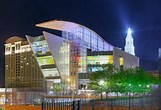 Spillovers from Development…….
Large increase in tourism in central Hartford
Particularly from Convention Center
Projects are intertwined
Visitors to the Convention Center stay at the Marriott, and may take advantage of the museum or the theatres. 
Downtown area looks considerably better than it did before the development
Problem for Hartford……
City is composed of three major regions – Downtown, West Hartford and East Hartford
West Hartford is a wealthy bedroom community
Downtown is going through revitalization
East Hartford remains poorly developed, with multiple economic problems
When Development Projects Go Bad – New London
Region already had a number of strengths
Submarine base, Coast Guard Academy, Connecticut College
Pfizer research “campus” was intended to round out economic development
Unlike other projects discussed, not only had spillovers, but also linkages
Research cooperation between Pfizer and Connecticut College
Plan Pushed by Pfizer, New London and Connecticut College
Multi-Acre R&D Plant
Hundreds of high-paying jobs
To facilitate:
Pfizer given significant tax breaks
Eminent Domain used to condemn land and demolish all the buildings (houses, etc.)
Discussion on Eminent Domain – usual purpose v. application in New London
Eventually led to Kelo v. New London
Supreme Court ruled cities could use eminent domain to facilitate commercial projects
Created a huge backlash, and many states have now passed laws that forbid the practice
Susette Kelo went on to write Little Pink House about experience
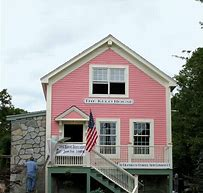 After Supreme Court Ruling…Pfizer Bails
All buildings in area had been destroyed (except, strangely, the Italian-American Center)
City left with vacant lot that generates NO tax revenue
President of Connecticut College left shortly thereafter
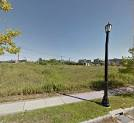 Serves as Warning to Communities that use Tax Incentives as Part of Development
Communities/cities bid against one another
Incentives may be a waste of money
Linkages
Refers to production linkages
Industries using parts from other industries
Or, using resources
Sikorsky still utilizes machine shops in Bridgeport
Leads to additional employment
Impact of Sikorsky leaving the State would have been far worse than GE leaving
Local Examples Difficult, Since Manufacturing Sector in Decline
Unilever in Trumbull, CT
Lured to Trumbull by Director of Economic Development
Facility employs 400 researchers who are involved in product design (consumer healthcare products, e.g. soap)
Clearly has many spillovers (additional spending, impact on housing market, etc.)
Firm utilizes cooperative research agreements with other scientists (e.g. Yale faculty)
Not just a commercial site, it also buys inputs from outside firm
Solutions include enticing stores back into neighborhoods 
Problem with effective demand
Farmers markets, urban gardens, food banks
2 of 3 are seasonal, and provide only a partial solution
Measurement:
Initial research used GPS to identify stores
Drew a 1/6 mile radius around small stores, wider around large stores
Areas outside of circles were regarded as food deserts
Parr Article – Thorough Analysis of the Growth Pole Model
A retrospective
Looks back at the initial theory, its goals and actual applications
Intended Goals:
Regional Decentralization
Modification of National Urban System
Deconcentration
Inter-regional Balances
Visually – Development of a Region….
Natural Pole – 
Resource endowment (minerals, river, transportation center)
Development spreads from center to rest of region
Farther away from center, effects less important
Out of brown circle, enter “periphery”
Region of low economic vitality
Examples-
Bakken Ridge (North Dakota)
Chicago
Induced Poles – Tend to be Much Smaller
Deliberate placement within a region to spur development
Automobile plant
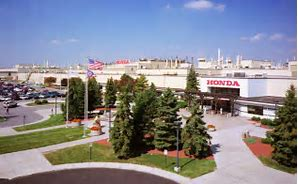 Eastman Chemical Plant – Kingsport TN
Emphasis is on “propulsive” industries
An economic activity that can push a region forward
Car manufacturing, defense, high tech
Electric Boat or Sikorsky would be the best example for Connecticut
Creates high-paying jobs, linkages to other industries
Development with Multiple Investments
Initially all Focus was on Natural Poles
Characteristics:
Ability to attract capital
Innovation
Entrepreneurship
Natural poles were supposed to be large (>250,000 people)
Parr is critical of over-emphasis on growth poles
Ignored alternatives (e.g. transportation)
Specific Targets:
Revive a depressed area
Labor should then move to seek jobs
Regional decentralization
Modifying the national urban system
Addressing concerns about over-population in specific areas by spreading out growth
Attempt to avoid strains on urban transportation, housing, space, etc. 
Critics noted that the anticipated “over-growth” did not occur
Turning to the Developing World
Application of these strategies was supposed to help countries avoid the “mistakes” of the West
Prevent dominance of a few cities (and the problems that arise when power is centralized)
Parr notes that a small difference in costs promoted by a development plan may be overwhelmed by economic advantages of the central city
Funnel development into regions that would traditionally be left behind
Create “even” development that lifts country out of underdevelopment, not just a few urban centers
Strategy May Backfire
The more diffuse the spending, the less impactful it is
Political consideration may force lots of small projects across diverse regions, rather than a few large investments
Results may be disappointing
Page 14 – Nuts and Bolts of Strategy
Planned Development
Natural growth poles are great, but entirely random
Limited # of poles
To work, need large investment 
Diffusion of investment across many regions will make it ineffective
Requires alteration of employment and skill set of labor pool
Requires Concentration of Infrastructure
To succeed, favored areas must be supported by transportation assets
Roads, rail, etc.
May create resentment among leaders in other regions
Two Potential Positive Outcomes
First (as noted) the concentration of infrastructure
Two, the pull of positive resource (e.g. labor) into the region 
Which raises another critique
What happens to rest of area that is outside growth pole?
Traditional Methods of Planning for Development
Assess:
Problems that need to be addressed
Employment, urban blight, poor growth
Solutions to problem
Cost and impact
Role of private sector and government
Post-initiative evaluation (did it work?)
Case Study
Downers Grove, IL
City of just under 50,000 in near suburbs of Chicago
$88,000 median household income
Very small population growth (2% in 15 years)
Downtown thrived for years
Construction of malls pulled customers out of downtown
Downtown began to look worn-out
Vacant store fronts, etc.
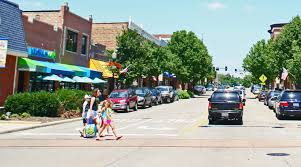 Downtown Revitalization
Worked on specific areas (Ogden Ave.)
Promoted downtown businesses
Tried to draw shoppers back into downtown
Specific development projects were promoted
http://www.downers.us/public/docs/departments/com_dvlpment/1999_Ogden_Avenue_Master_Plan.pdf
Compiled Long List of “Redevelopment Opportunity sites”
Promoted these sites to developers and businesses
Town experienced a modest revitalization
Drain from malls continues, but has been pushed back against
Importance of Industrial Choice
Ideally focus on so-called “propulsive” industries
Those that move a region forward
At best, a cluster of firms that produce intertwined products
Also want to focus on high-technology, high rate of return sectors
Promoting “old” industry may lead to failure, as industry may decline like it has elsewhere
Economics
High Value-Added 
Means firms can also pay high wages
Low elasticity of demand
Can secure a high price without driving out customers
Linkages
Both backward and forward
Back – pulls from other industries in the region
Forward – pushes products out to other firms in the area
Example
Machine tools
Machines that are custom designed for high-end manufacturing
Machines that can make machines or high-end end products
Drill press
Businesses input components to machine tool producer
Producer pushes end product out to other producers
Can Reinvigorate and Entire Area
Creates multitude of high-paying jobs
Cities compete for firms of this kind
Shift-Share Analysis
Attempt to explain why employment is growing in a particular region
Compares regional focus to national focus based upon industrial concentration
Example:
Automobile industry – nationally 3-3.5 percent of total output
San Antonio, TX – Toyota Manufacturing Plant
Share of local output would exceed the national average
Share of employment due to car output would be more significant